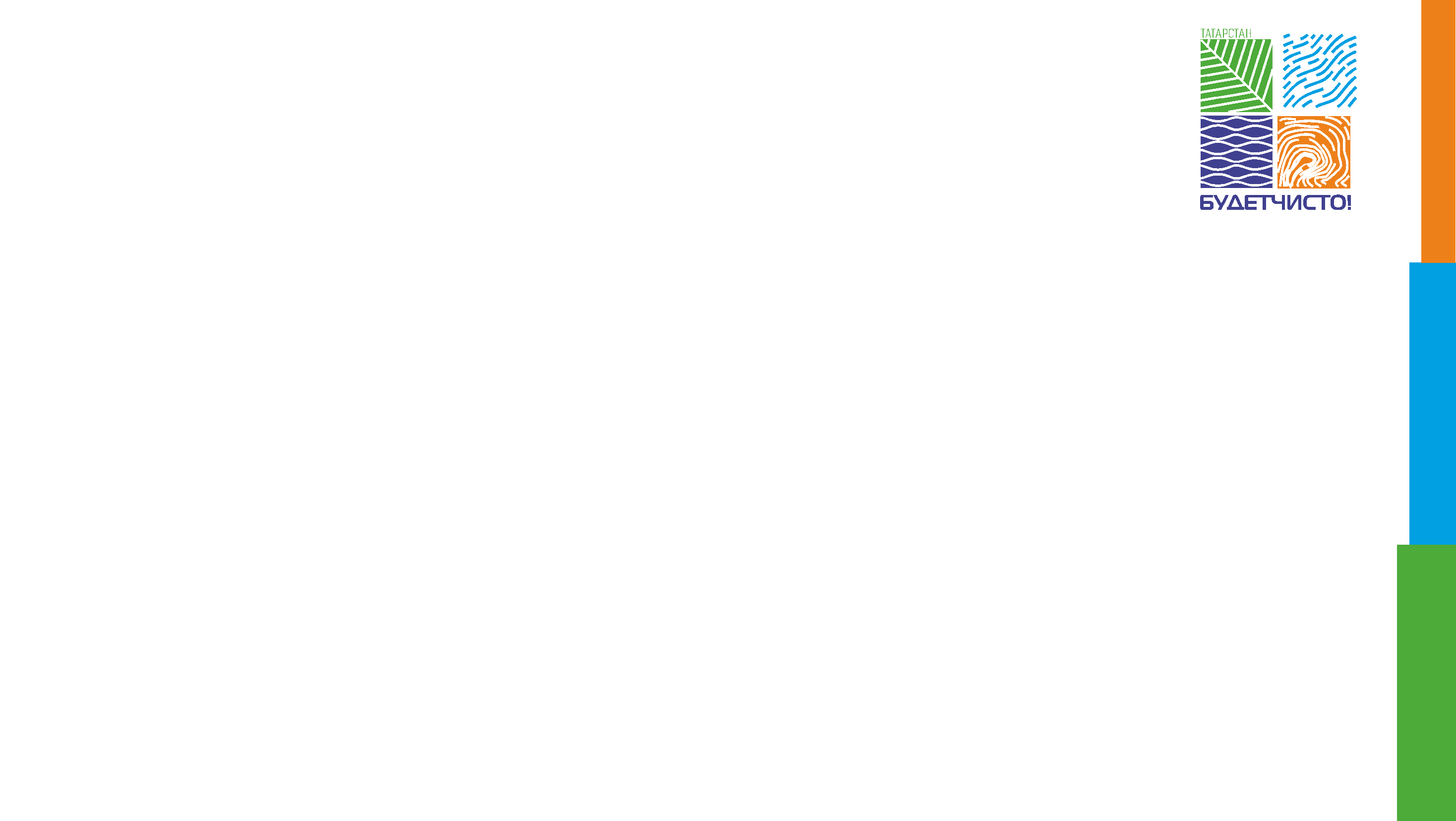 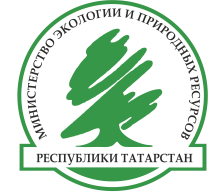 НАУЧНЫЙ ПРОЕКТ «PRoЭКо»
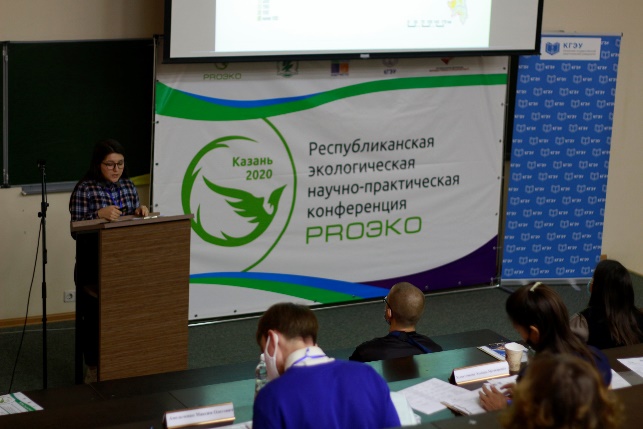 Февраль – май, 2021 г.

Мастер-классы по экологии

Кейс-чемпионаты

Экскурсии

Научно-практическая и исследовательская конференция «PRoЭКо»
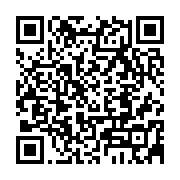 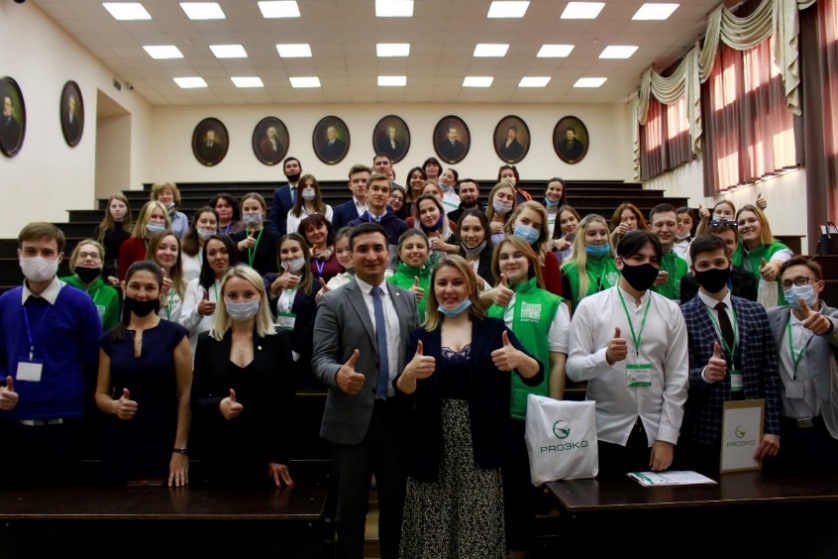 Положение и  информационное письмо здесь
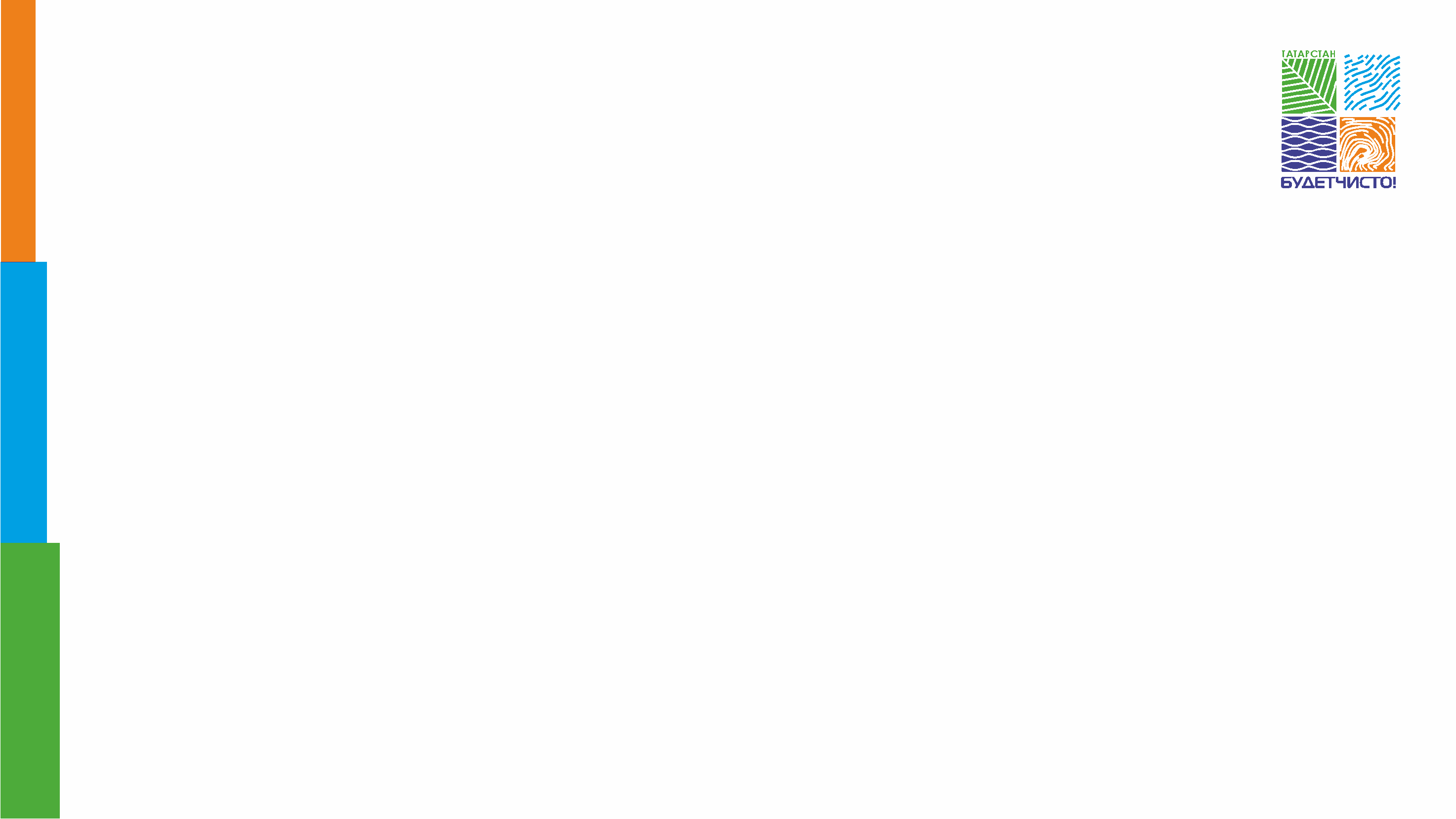 КОНКУРС «ECOSKILLS»
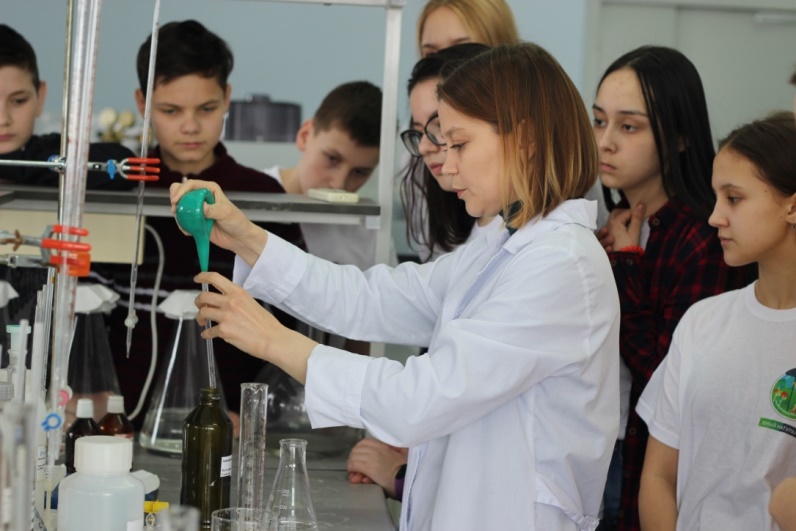 Конкурс профессионального мастерства
Профессиональная ориентация школьников

Заочный этап
(видеоуроки, выполнение заданий)
Март – апрель

Очный этап
Май
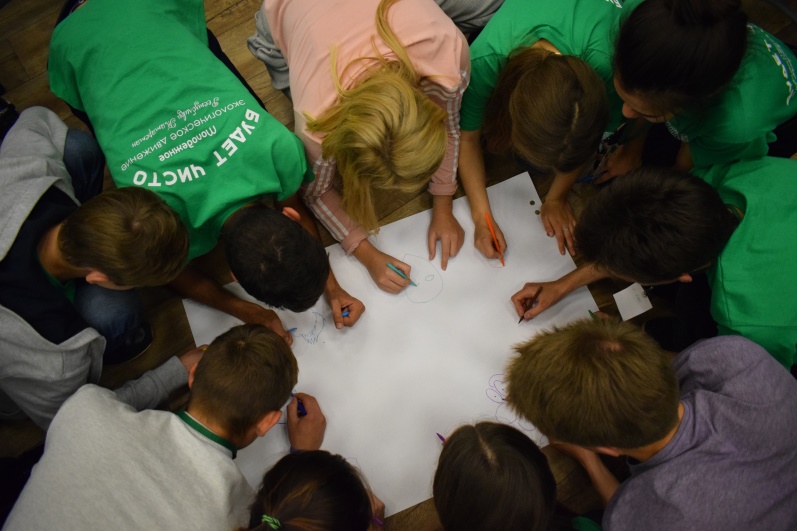 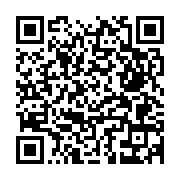 Положение и  информационное письмо здесь